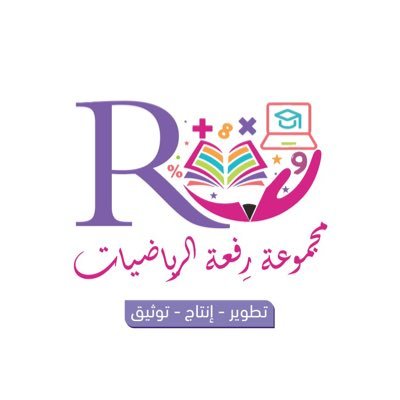 13 - 5
استعمال النقود
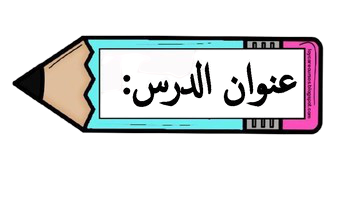 أ.أحـمـد الأحـمـدي  @ahmad9963
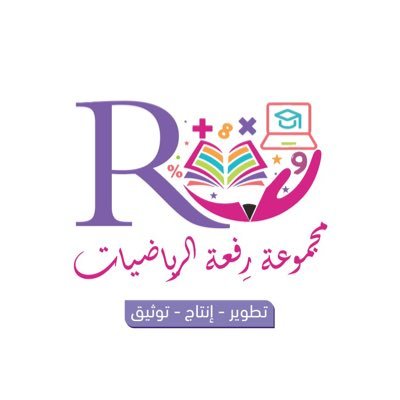 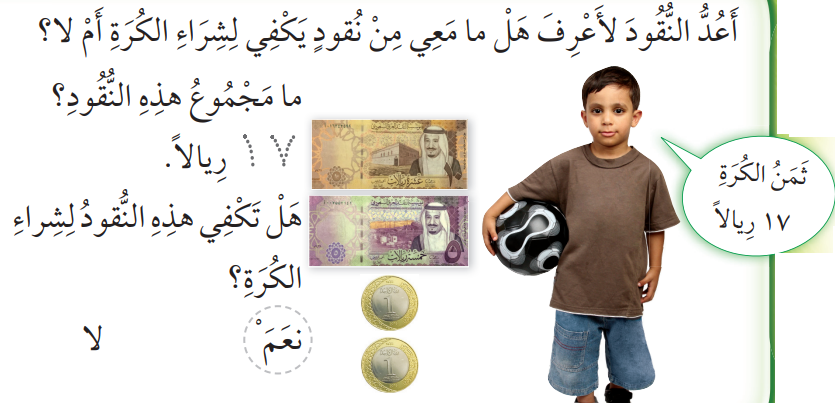 فكرة الدرس

أقارن قيم القود بأسعار السلع .
أ.أحـمـد الأحـمـدي  @ahmad9963
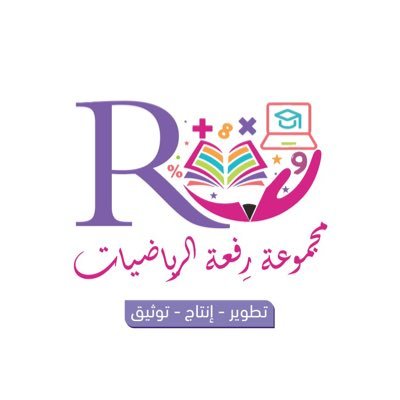 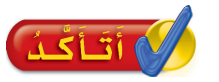 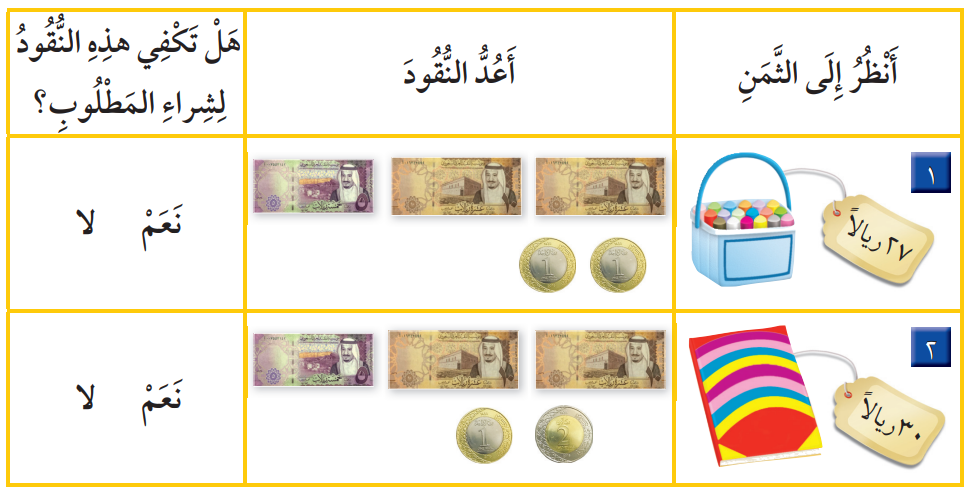 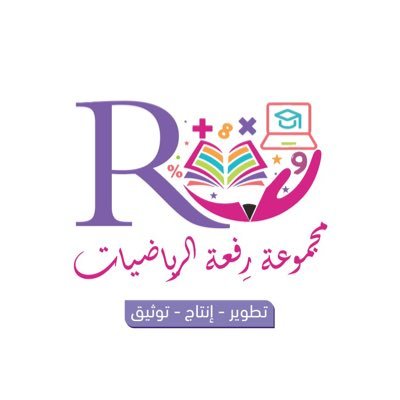 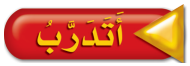 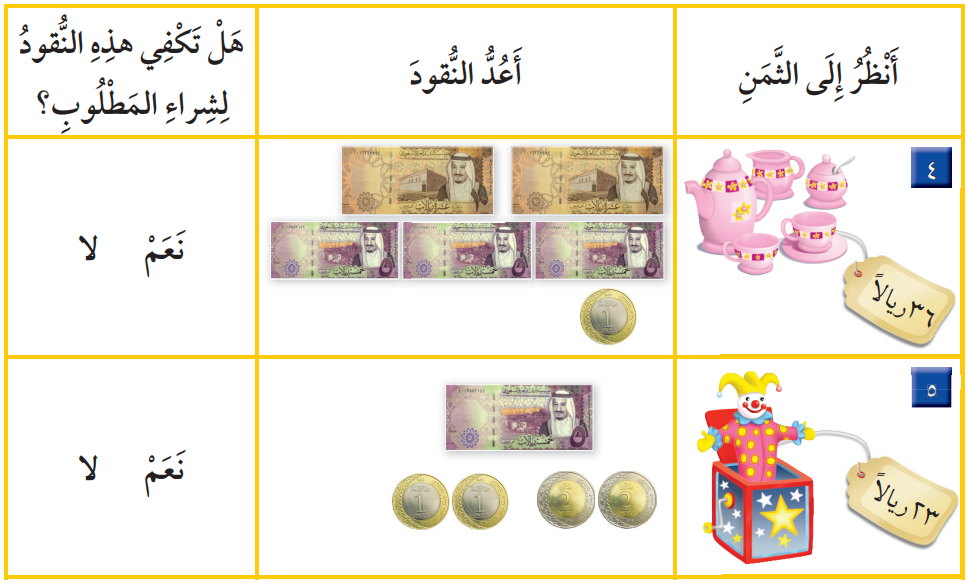 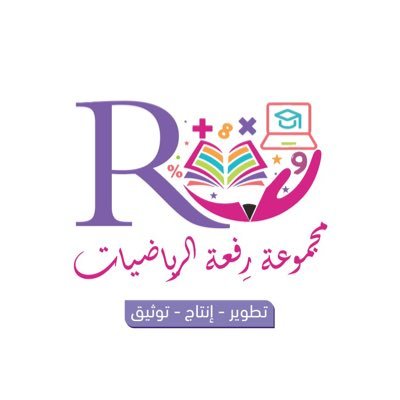 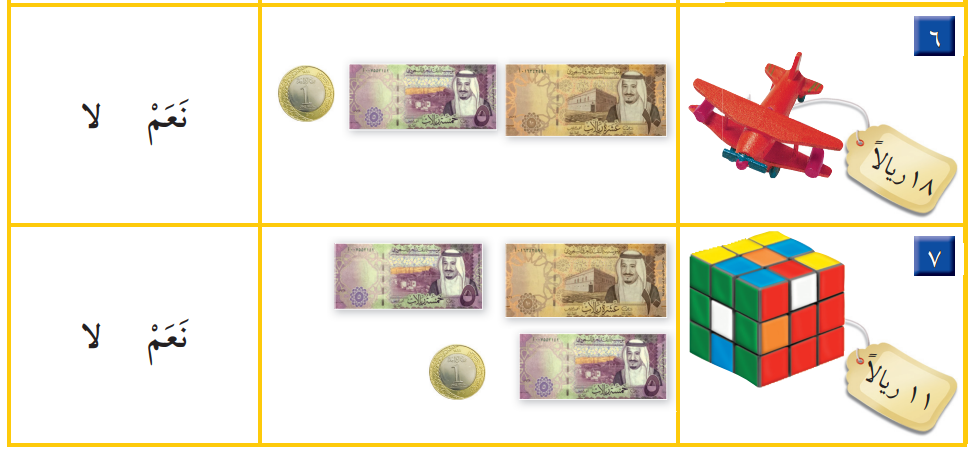 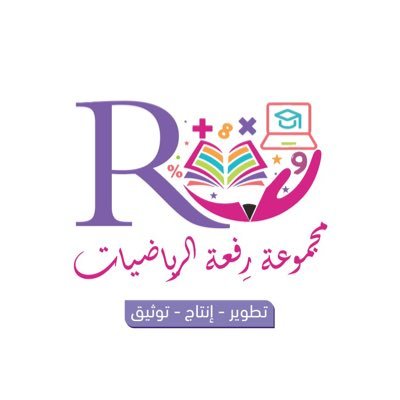 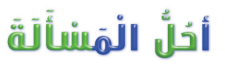 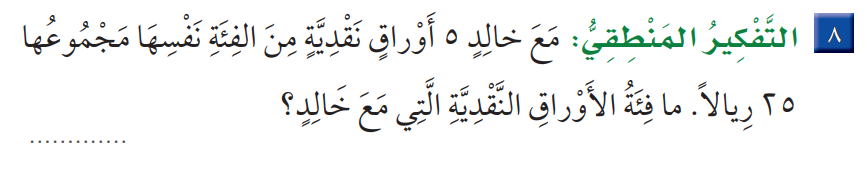 أ.أحـمـد الأحـمـدي  @ahmad9963